Håndball mot homohets”Ytringer kan skade”
Verdier
«Norsk håndball skal bygge på og kjennetegnes

 ved den enkeltes stolthet og engasjement og 

 utøves gjennom felles verdier som er gjeldende

 for alle, i all virksomhet i norsk håndball, på og
 
 utenfor banen.»
Organisasjonen norsk håndball
Mål
Skal være en organisasjon for alle.


Strategi
Gjennomføre et målrettet og aktivt arbeid i 
alle organisasjonsledd der inkludering 
skal være et nøkkelbegrep.
Idrettspolitisk dokument (NIF 2015 - 2019)
6.4.d
Norsk idrett skal praktisere nulltoleranse for enhver 
form for diskriminering og trakassering innenfor idretten.
Ytringer kan skade
Håndball skal være en åpen og trygg arena hvor homofile og        lesbiske skal føle seg hjemme som utøver, trener, dommer, supporter og foreldre.

NHF vil bidra for å unngå diskriminering på bakgrunn av seksuell orientering, ved å forebygge og motkjempe homohets og homofobi i håndballen.

Gjennom dette vil vi påvirke til bedre levekår og livskvalitet 
    for alle.
Utfordringer for unge homofile/   lesbiske
Homofile og lesbiske har det jevnt over bra, men mange møter fortsatt ekstra utfordringer i dagliglivet.

 ”Homo” – er et av de mest vanlige skjellsord blant ungdom. 
 De er mer utsatt enn resten av befolkningen i forhold til        selvmord og vold.

1 av 20 lesbiske/bifile tenåringsjenter og 1 av 5 homofile/bifile tenåringsgutter i Oslo sier de blir utsatt for daglig mobbing.
Utfordringer (forts.)
2 av 10 lesbiske/bifile og 4 av10 homofile/bifile oppgir å ha 
   vært utsatt for vold som krevde legebehandling siste året. 

Andelen er fire ganger større enn hva en finner blant 
   heterofile tenåringer.

Mye av volden skjer i de unges umiddelbare 
  omgangskrets eller familierelasjoner. 

(Røhnebek m.fl.: Hore eller homo? En rapport om seksualisert trakassering blant ungdom)
Homofile og lesbiske idrettsutøvere
Er ikke åpne om sin seksuelle legning i idretts-sammenheng.

Opplever at en idrettskarriere ikke kan kombineres med det å
    leve lesbisk/homofilt.

Oppnår dårlige resultat som konkurranseutøver av grunner 
   relatert til sin seksuelle legning. 

Trekkes ofte mot homo-vennlige sosiale arenaer.

 Slutter med idrett.					(Eng 2003)
Hva er homohets ?
Diskriminering
Forskjellsbehandling/ulike muligheter på bakgrunn av seksuell orientering
Nedsettende kommentarer
om person / om gruppe
”Morsomheter” / trakassering
Hvor går grensen?
Hva ligger i begrepet ”Nulltoleranse for homohets”?
Motiv – Handling – Konsekvens
Selv om det ofte ikke er motivet, så kan en handling eller en sleivete ytring oppleves som diskriminerende eller hets.
Hvorfor fordommer mot homofile?
Redsel for det ukjente
Utenfor seg selv (eksternt)
Hos seg selv (internt)
Redsel for å bli definert som homofil
Mangel på kunnskap
Fastlåste kjønnsroller
Hva er maskulint og hva er feminint?
Stereotyper (lav toleranse for ”annerledeshet”)
Hva kan du gjøre som trener?
Signalisere nulltoleranse for homohets - vær tydelig!
Snakke om tema ”håndball mot homohets” med egne spillere og personer tilknyttet laget.
Skape en trygg arena for utøvere som ønsker å være åpen om sin seksuelle legning.
Felles ansvar
Det er en viktig del av norsk håndballs verdigrunnlag.
Ta temaet opp når dere diskuterer verdier internt i klubben og i de enkelte lag.
Få temaet inn trener-, dommer- og lederutdanningen.
Vi har alle et ansvar! 
Vær et forbilde, - ta en diskusjon i din klubb.
Påpek homohets, - vis til nulltoleranse i norsk håndball!
«Komme–ut–prosessen»
Frykten for at det verste skal skje, - !
 Hvordan kan vi redusere denne frykten?
 Trener/leder har en tydelig holdning som gir utøveren
  en trygg arena i håndballmiljøet.
” Onsdag fortalte han alle lagkameratene sine i Elverum Håndball om sin seksuelle legning. 
– Jeg har aldri vært så nervøs i hele mitt liv, sier 20-åringen.”

Are Grongstadintervju med Østlendingen 19/9-08 
www.ostlendingen.no/article/20080919/SPORT04/27546030/1102
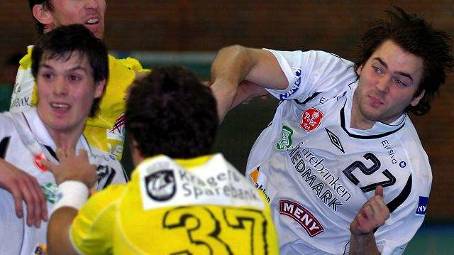 Kjære trener!
” - Det kan være ukomfortabelt å skulle snakke om det som er ukjent og som du vet lite om. Kast deg ut i det på tross av dette. DU kan gjøre en forskjell ved å snakke med dine spillere om homohets og homofobi. Bare det at homofili blir et samtaleemne kan bidra til å fjerne fordommer og ikke minst skape et bedre grunnlag for åpenhet i miljøet - ”

Lykke til!
Gro Hammerseng
Tema til diskusjon i laget
Hva er ”Håndball mot homohets”?
Utfordringer for unge homofile/lesbiske i samfunnet
Utfordringer for homofile/lesbiske i idretten
Hva er homohets og hvor kommer det fra?
Hva kan du som trener gjøre for å unngå homohets?
Hva kan hver enkelt i klubben gjøre?